Programação de microcontroladorUltilizando Arduíno
Professor luis arilo oliveira aguiar neto
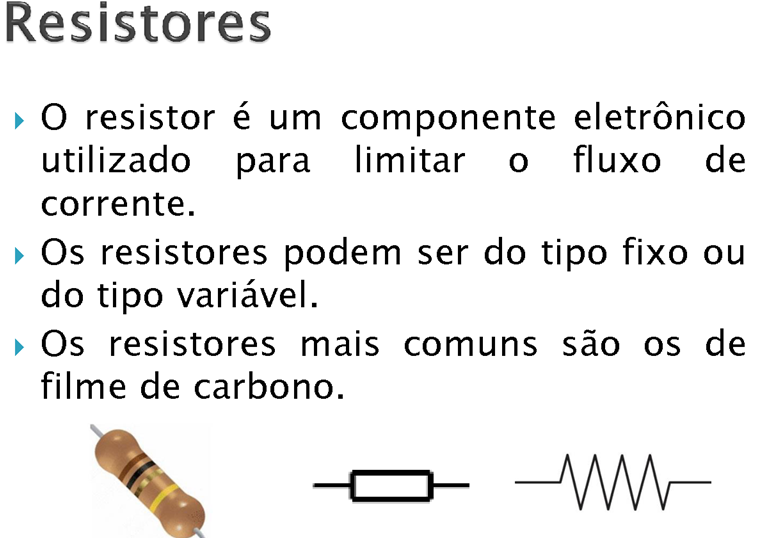 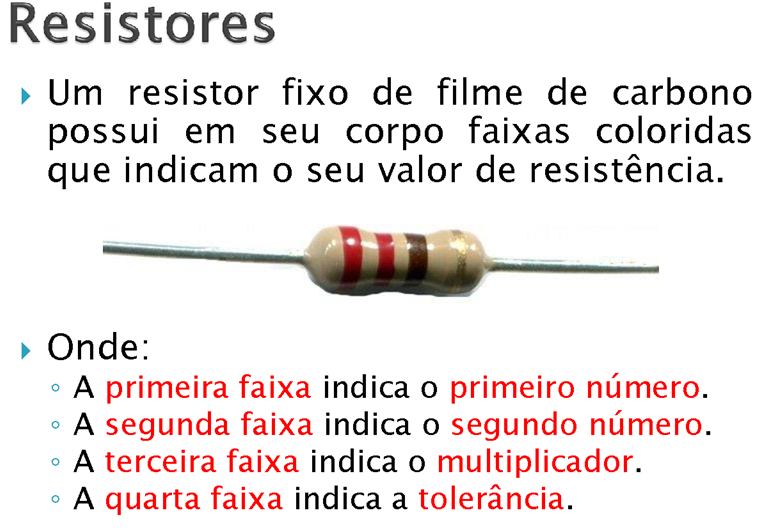 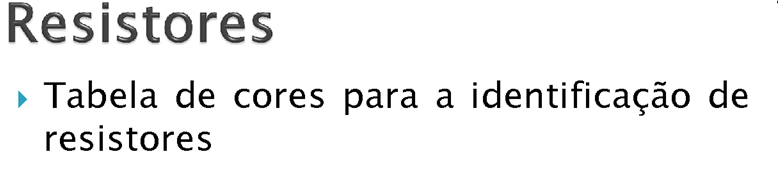 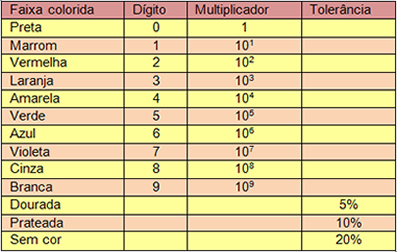 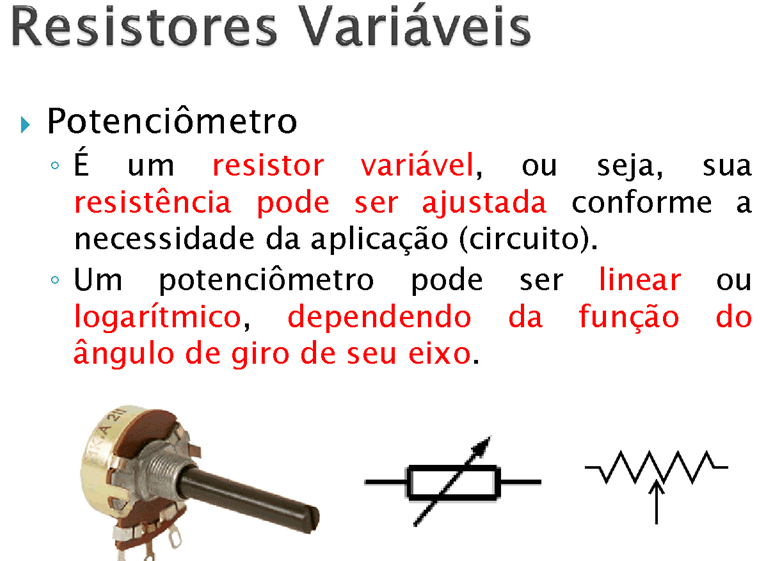 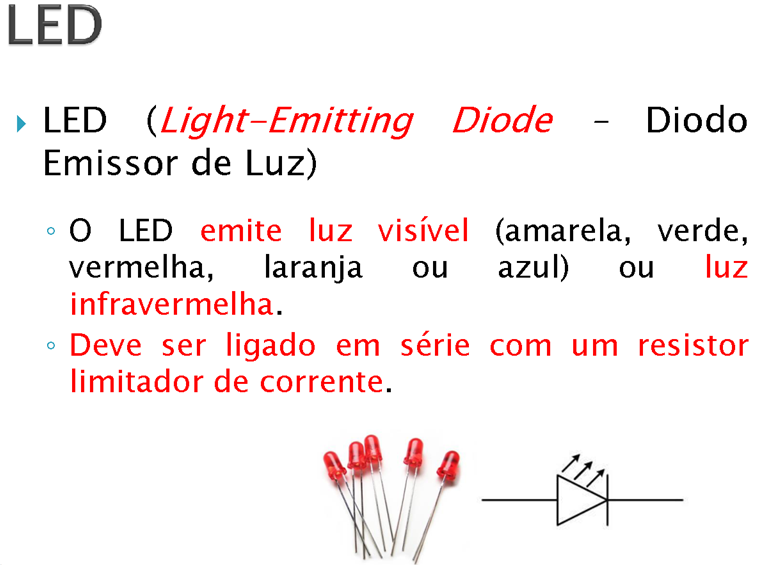 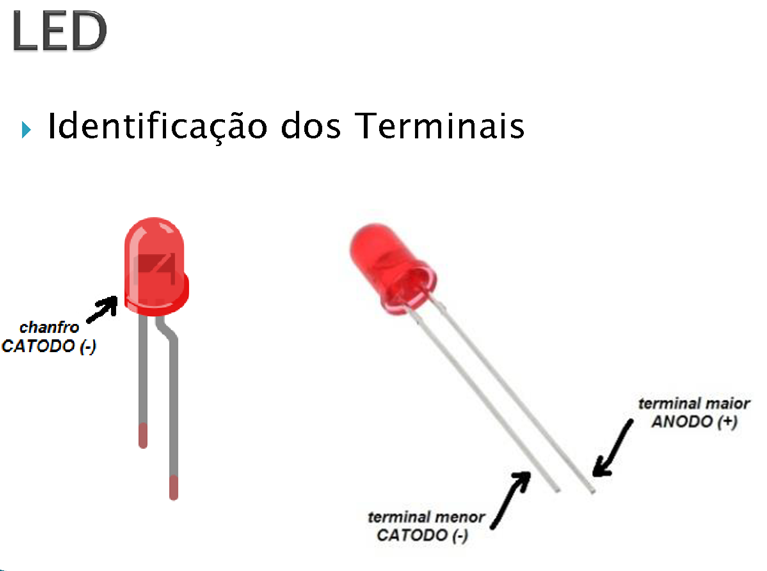 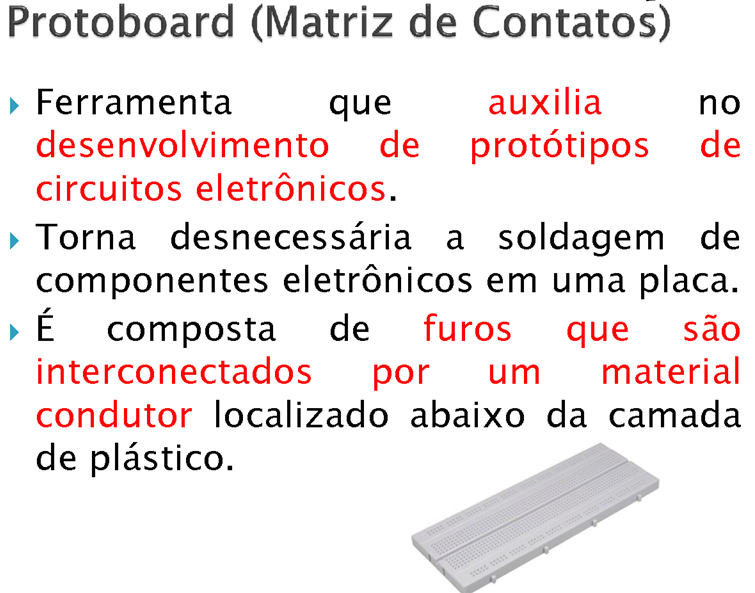 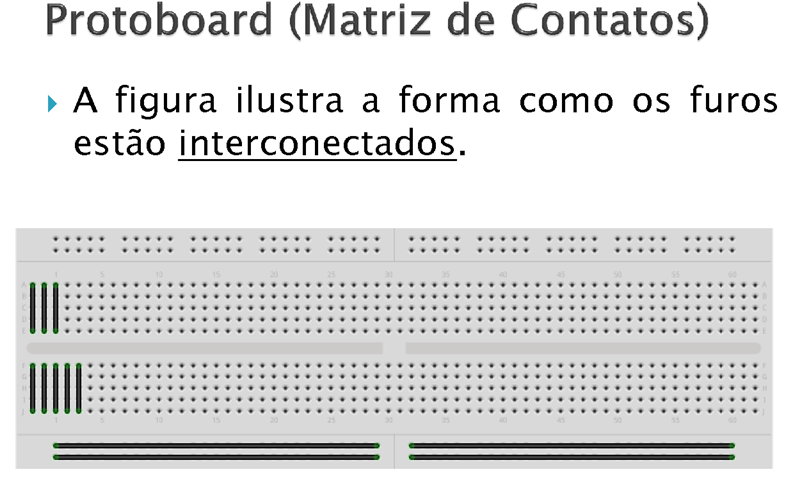 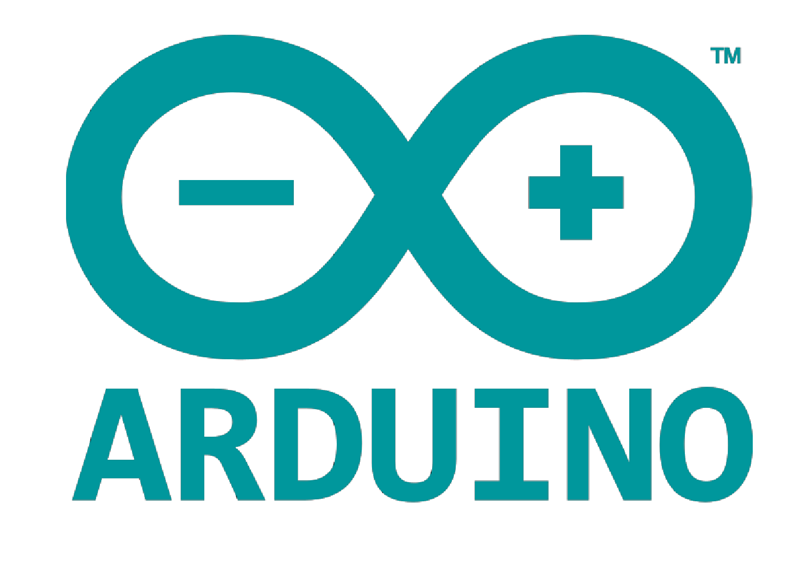 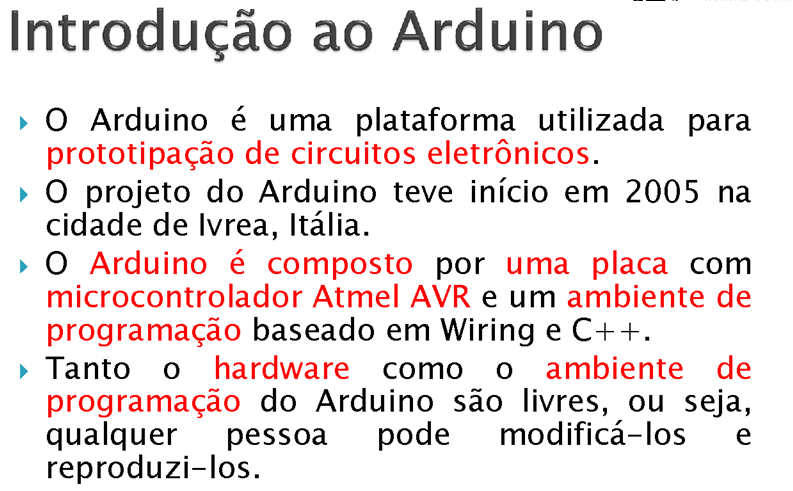 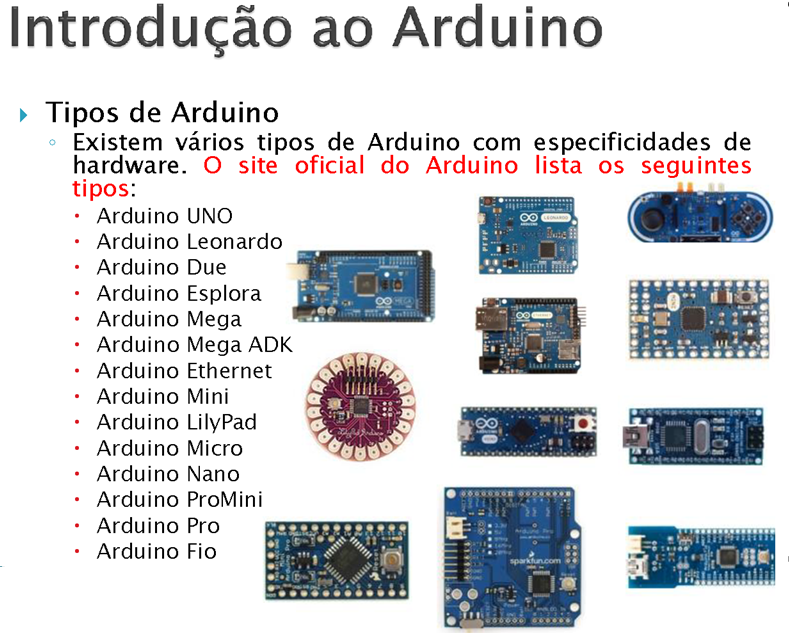 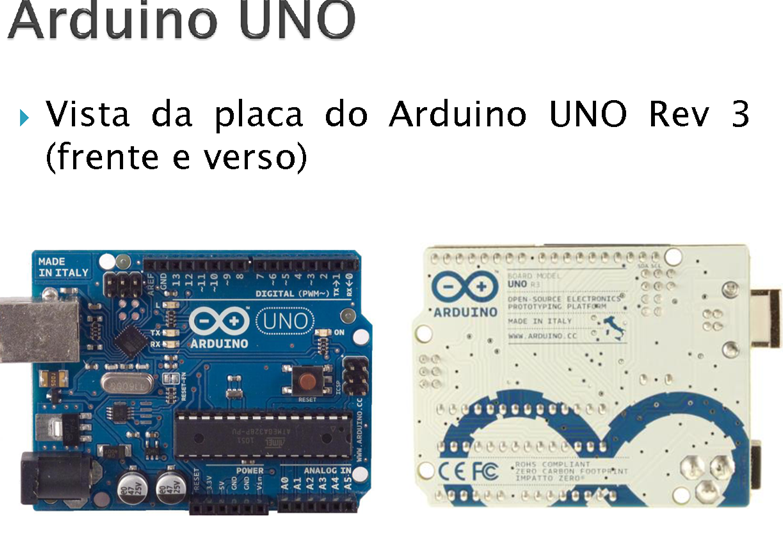 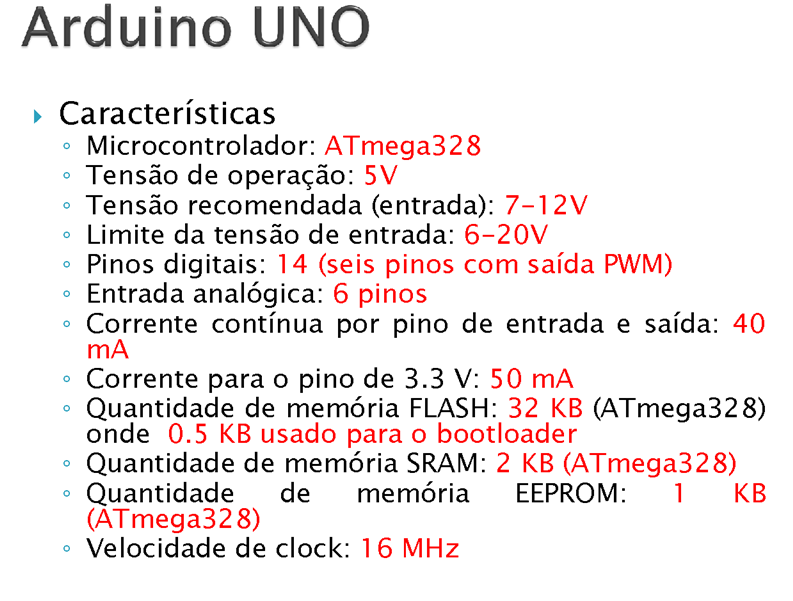 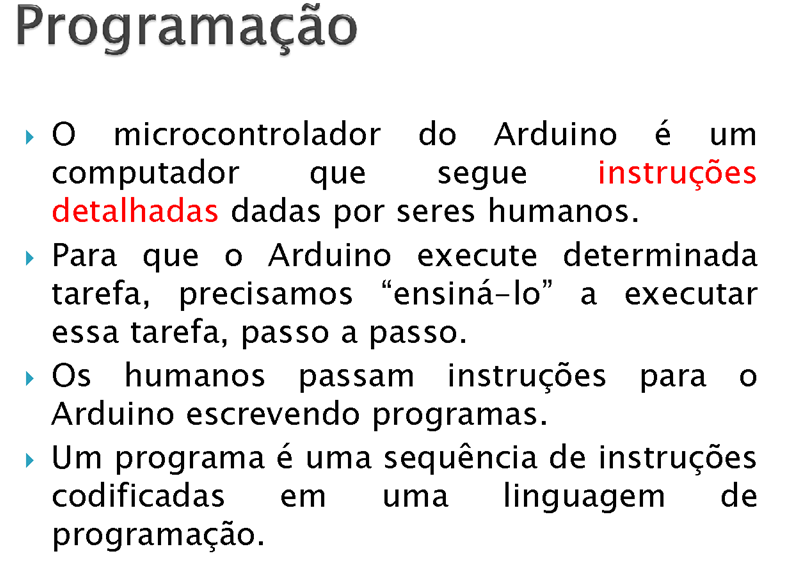 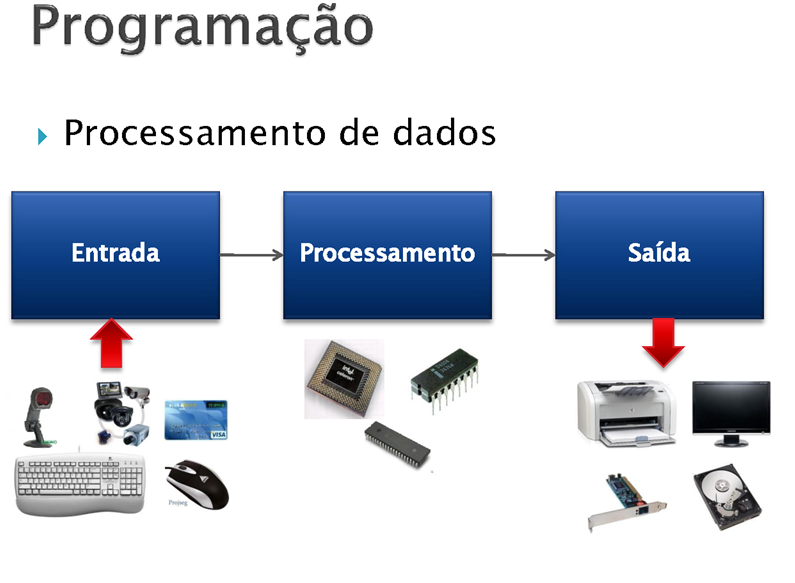 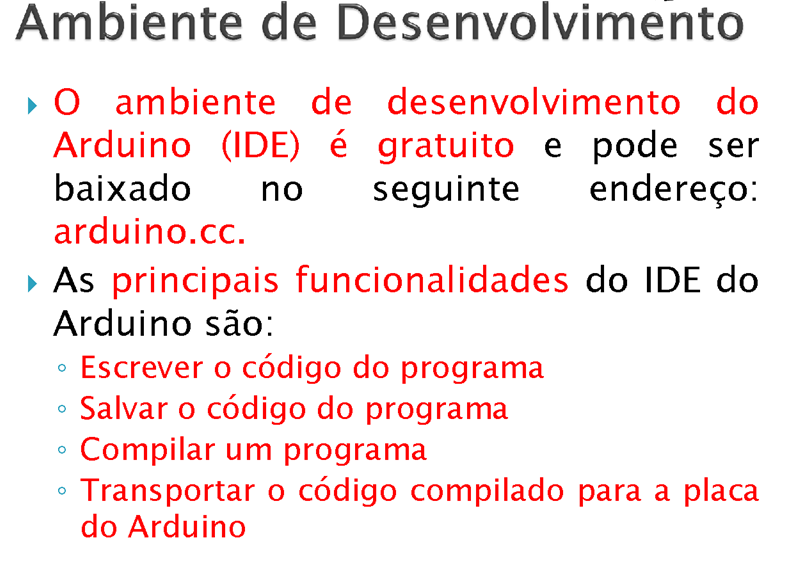 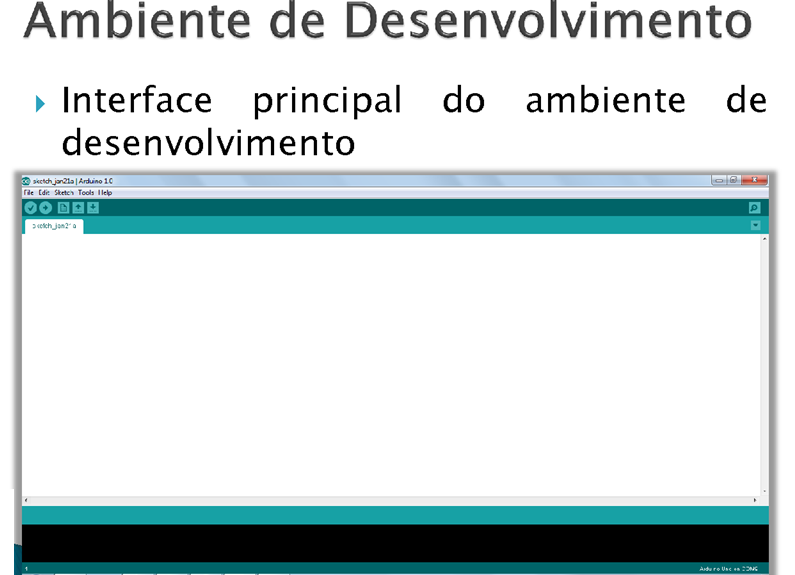 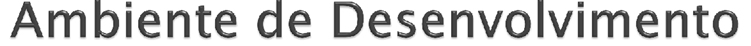 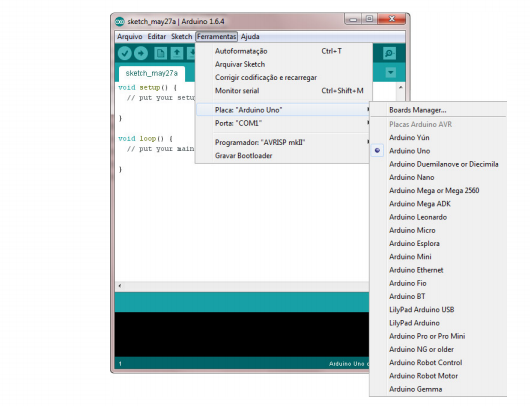 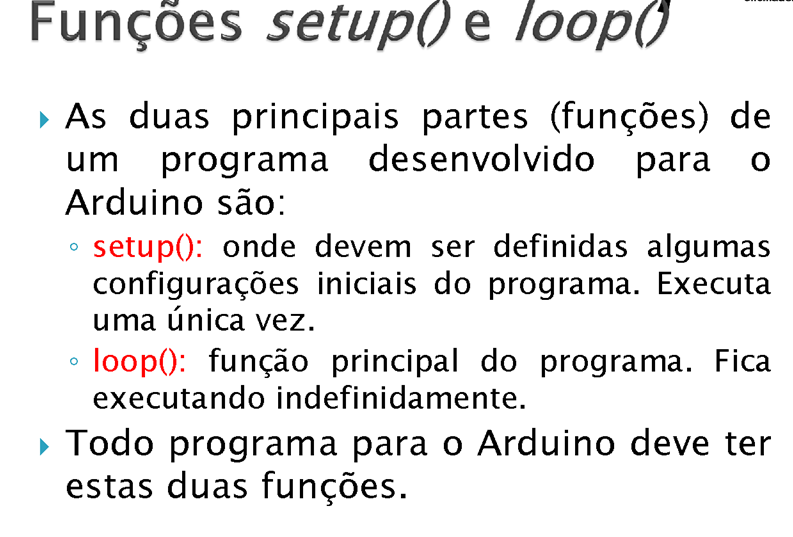 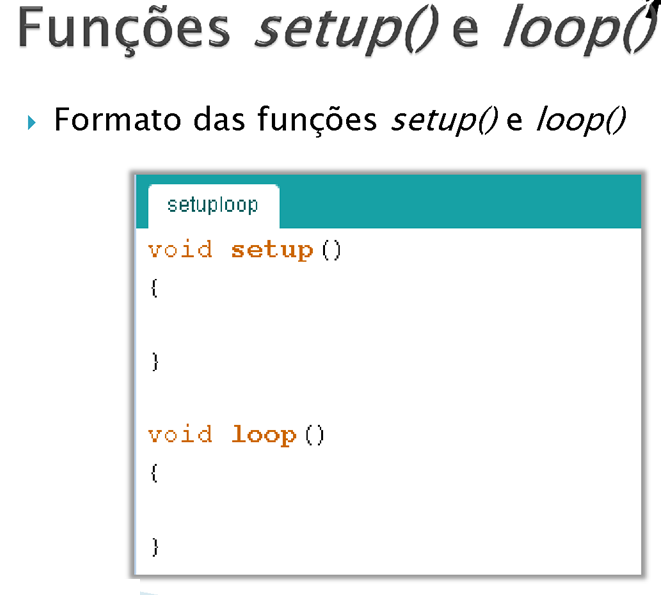 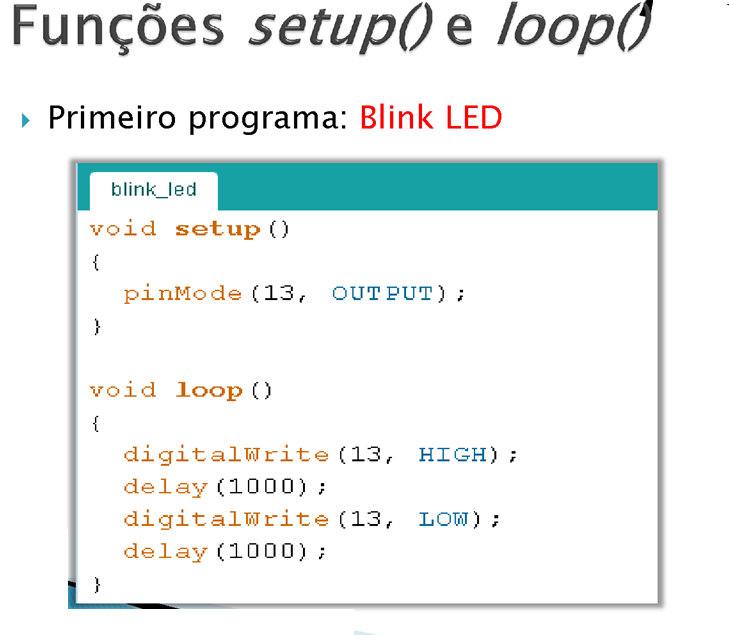 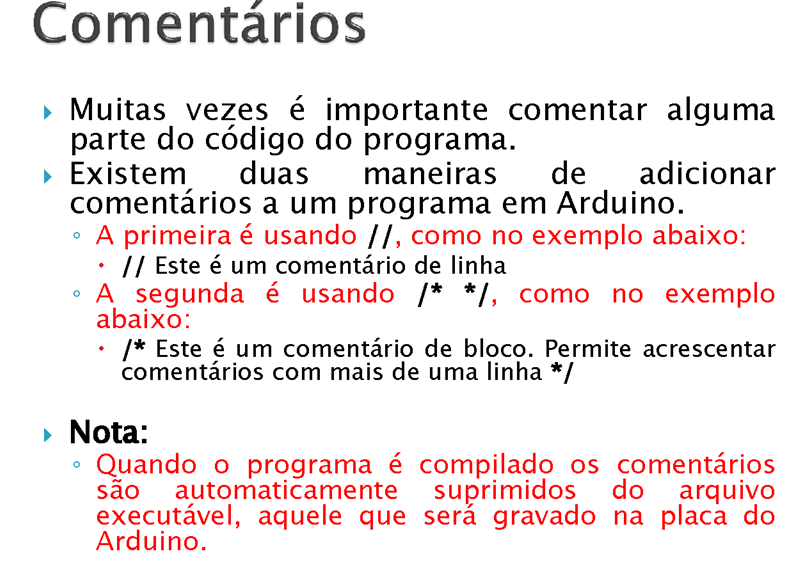 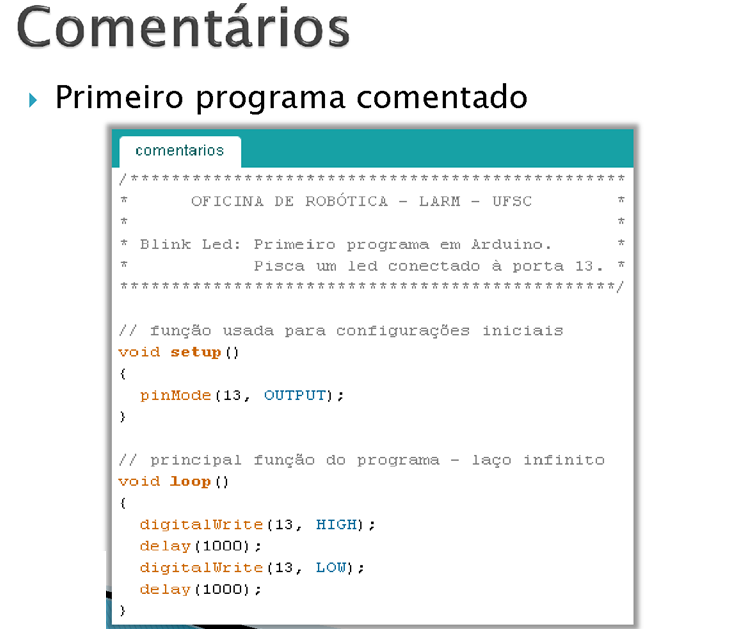 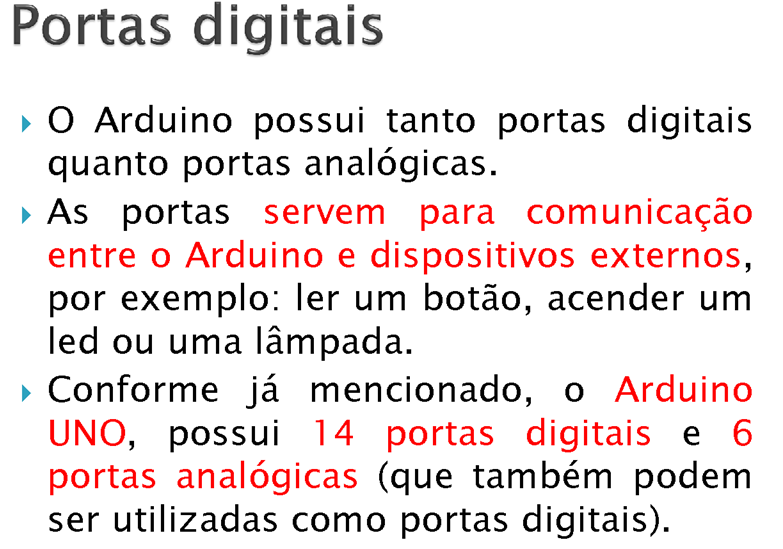 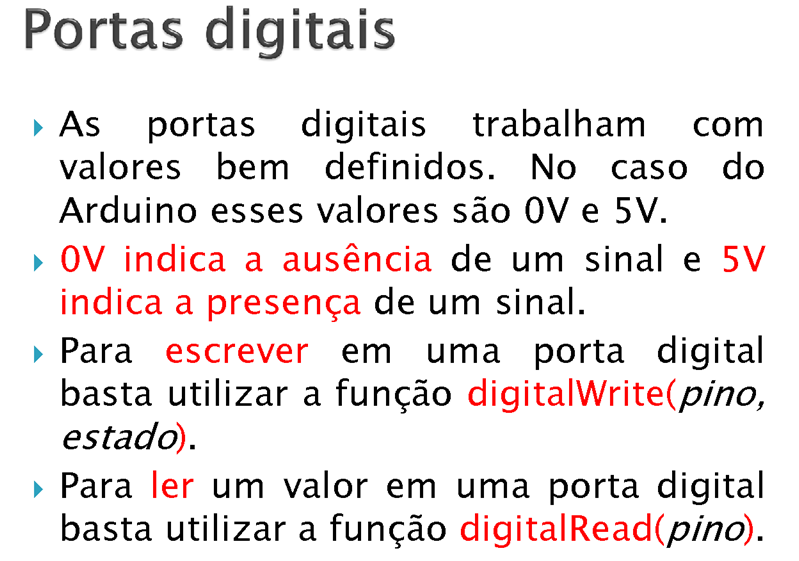 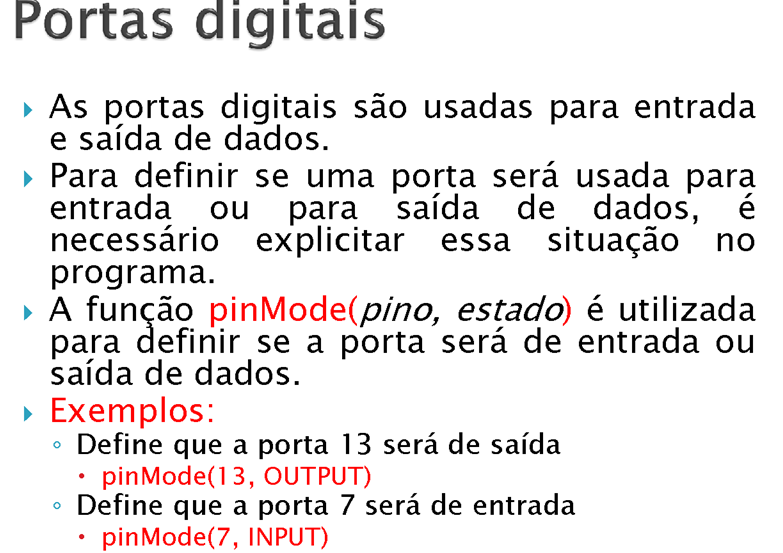 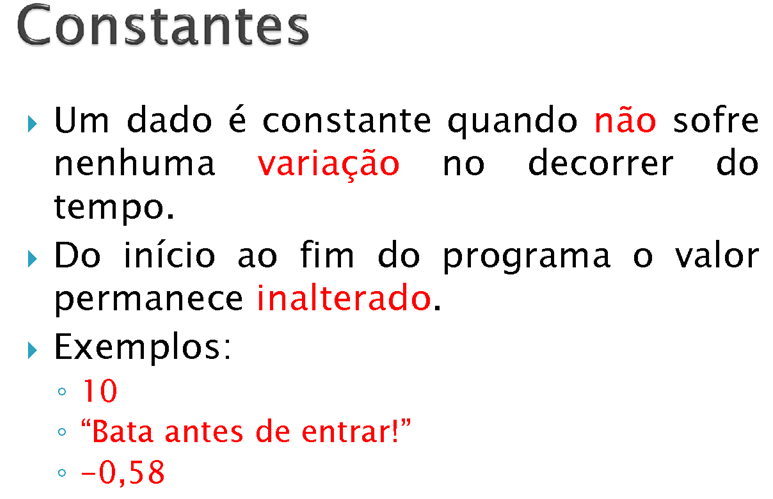 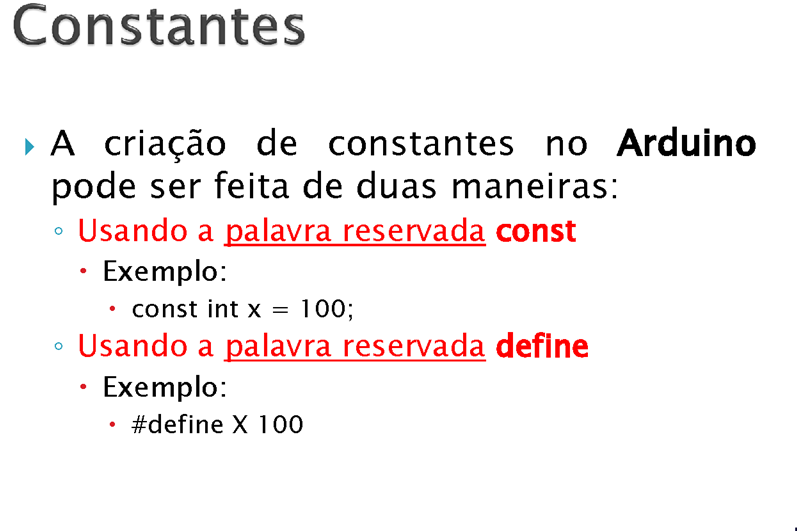 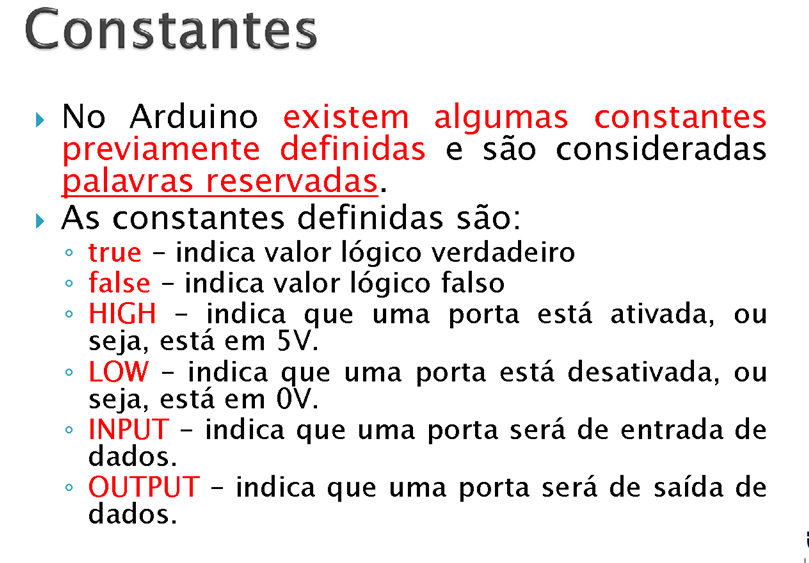 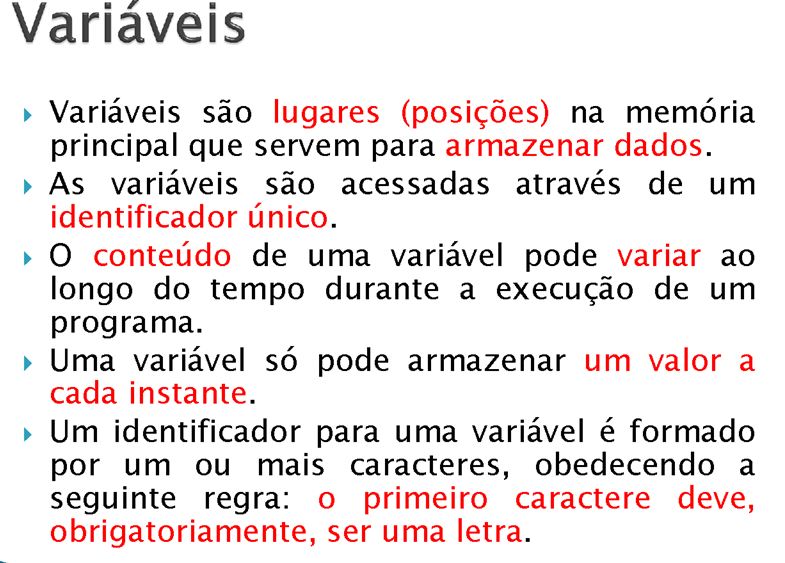 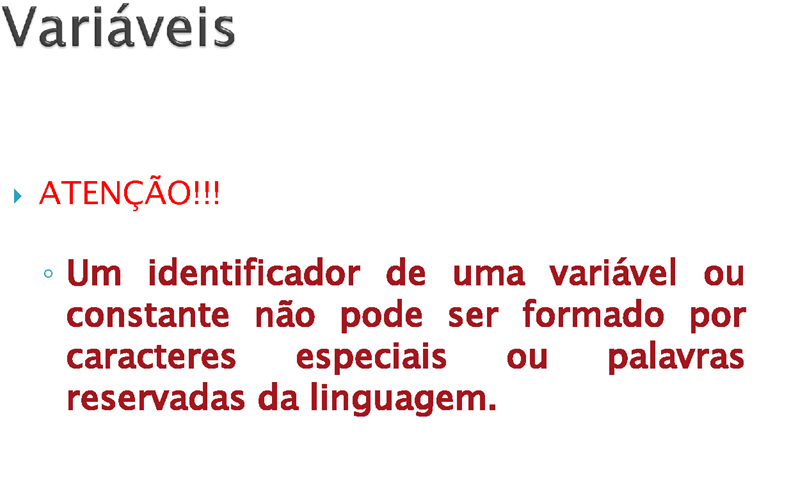 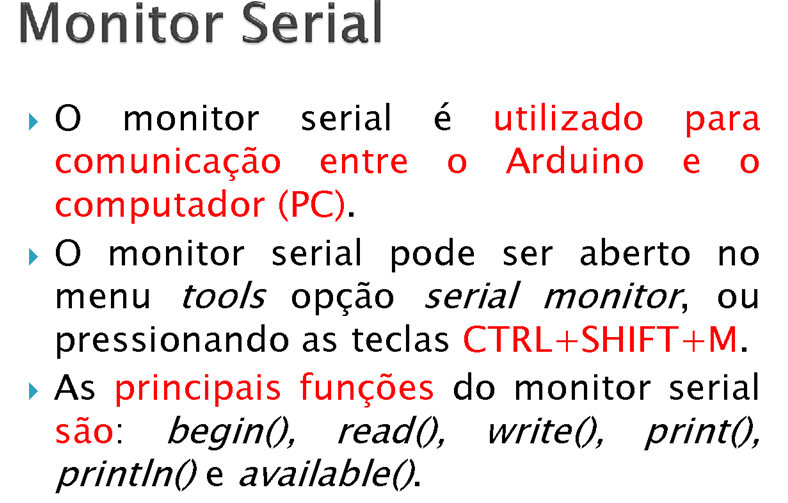 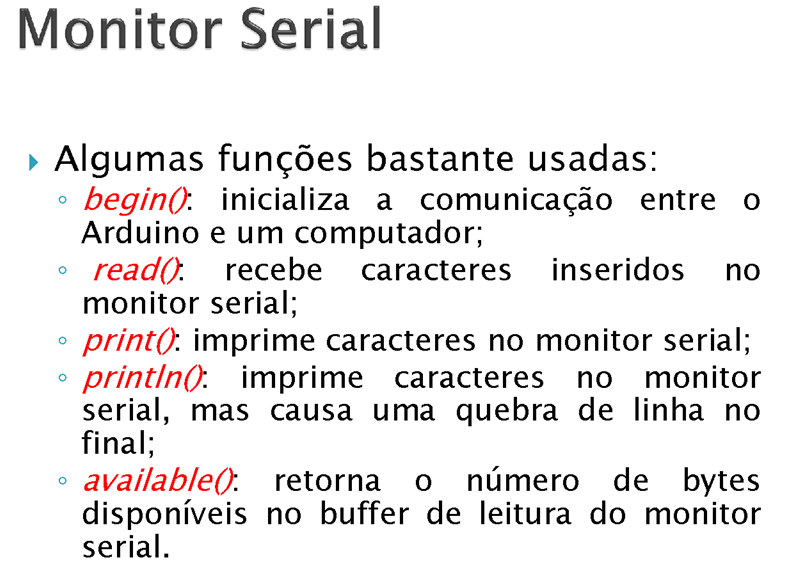 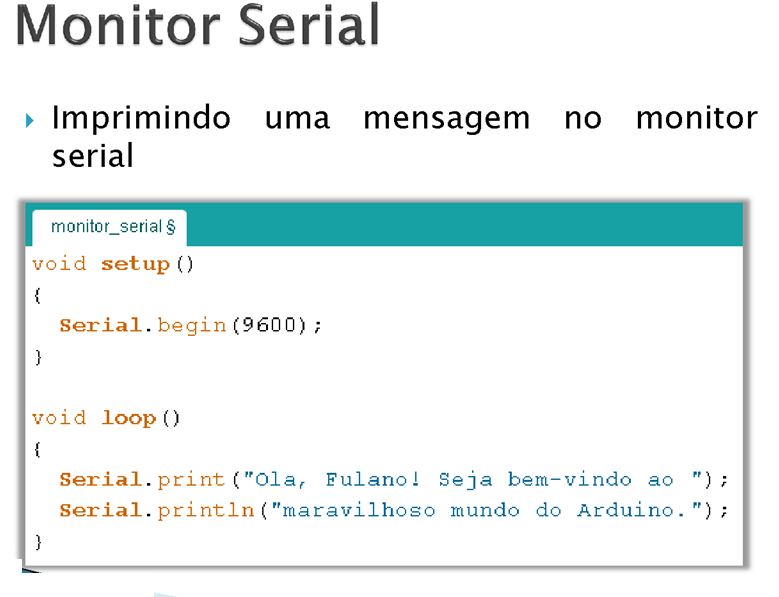 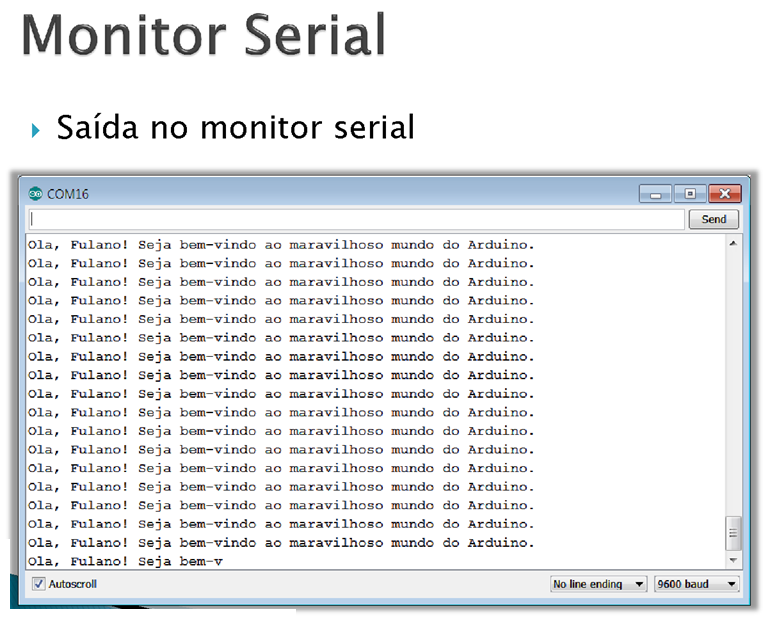 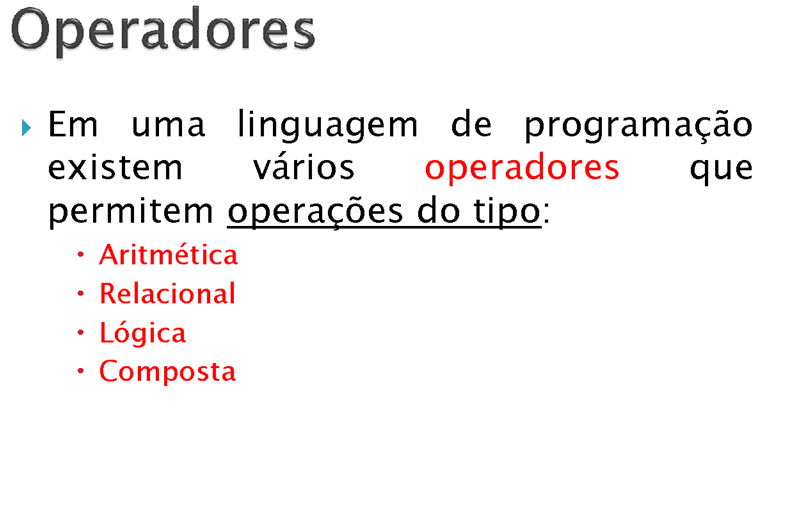 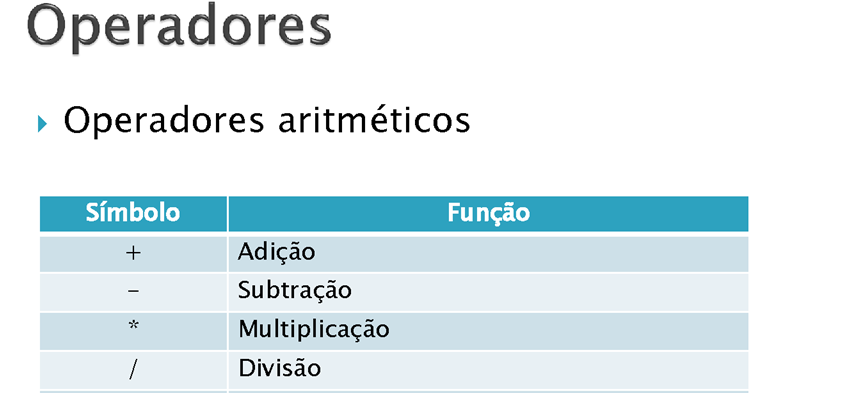 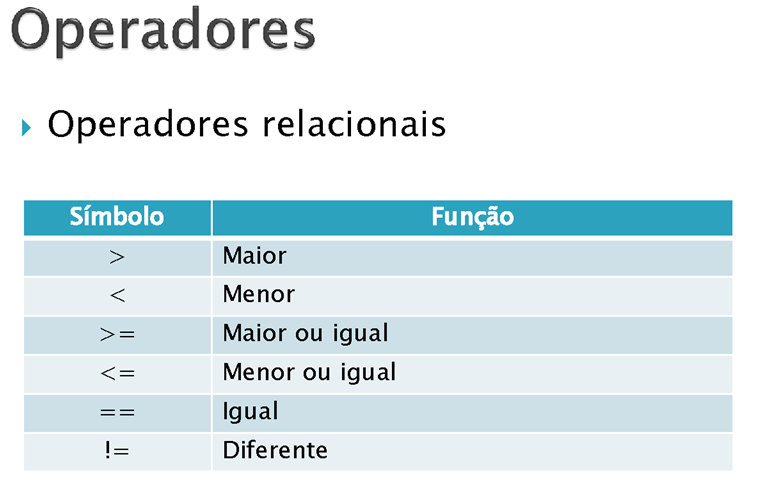 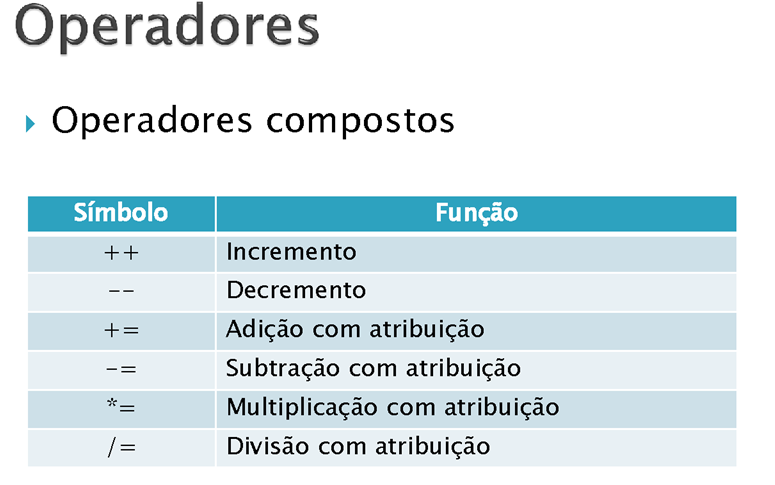 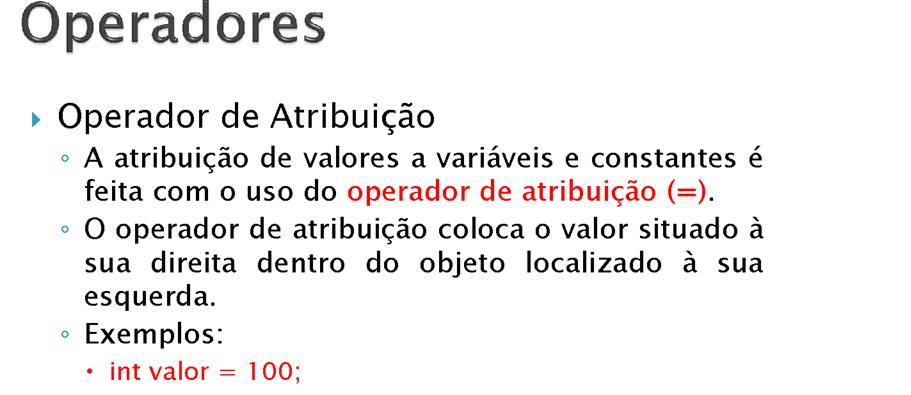 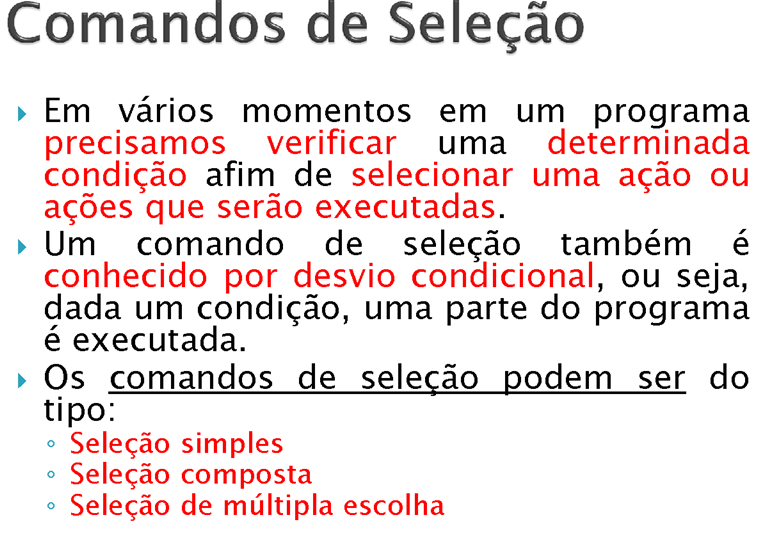 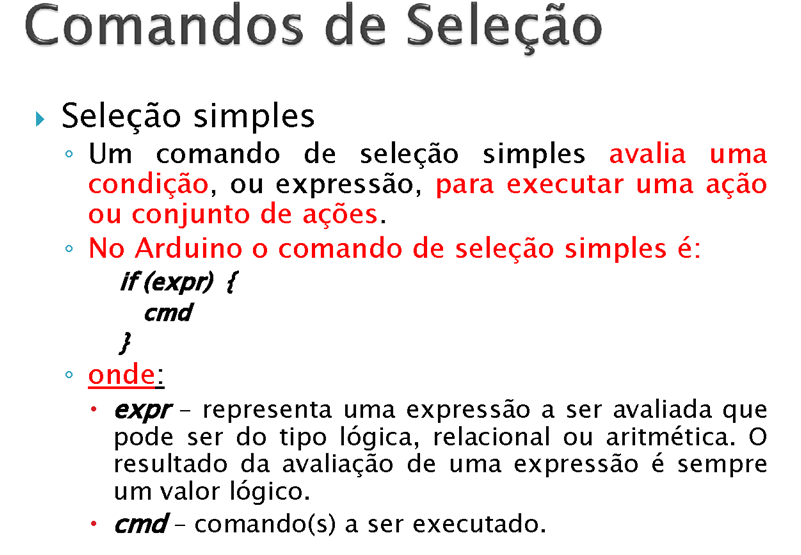 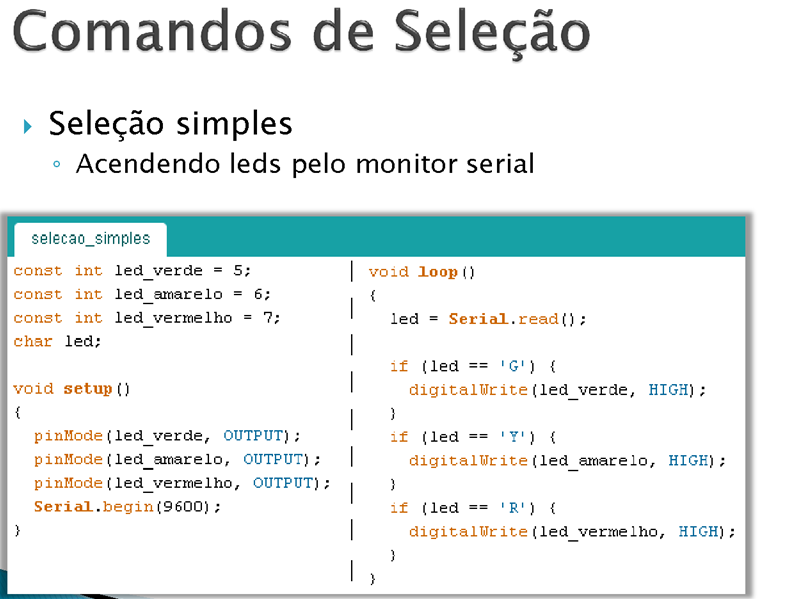 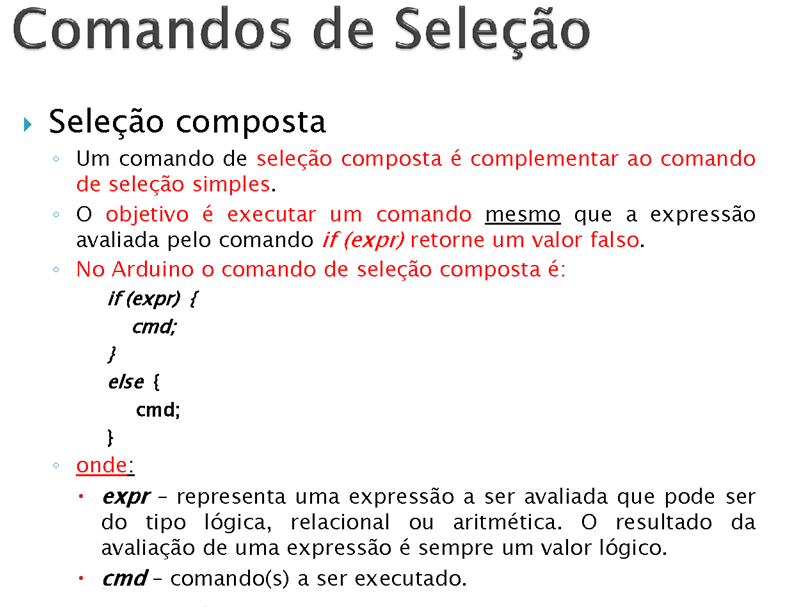 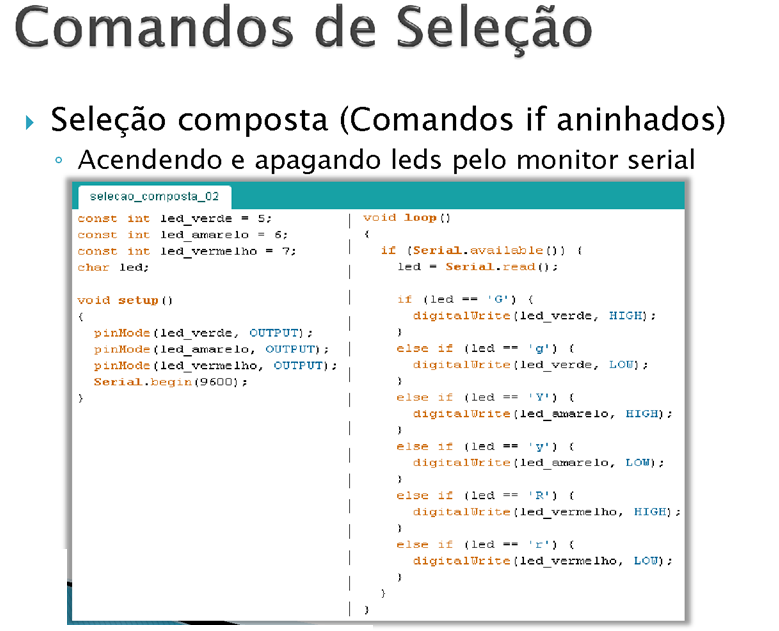 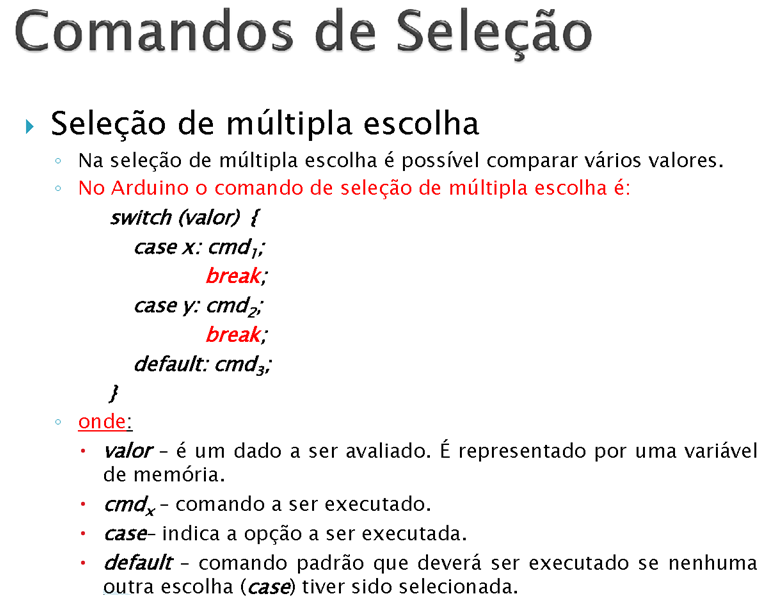 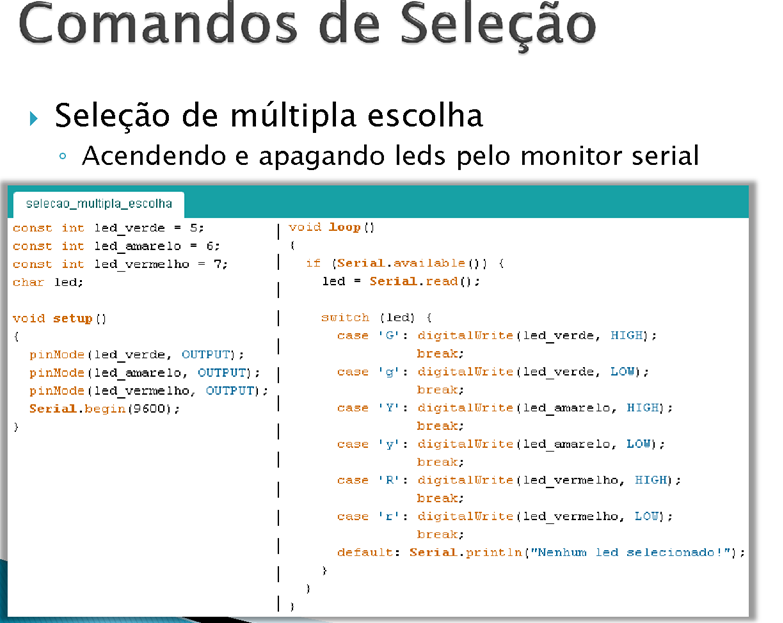 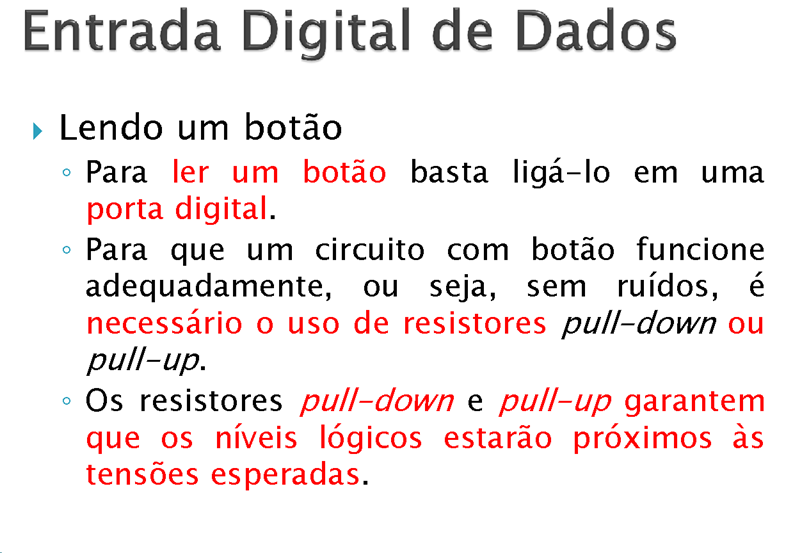 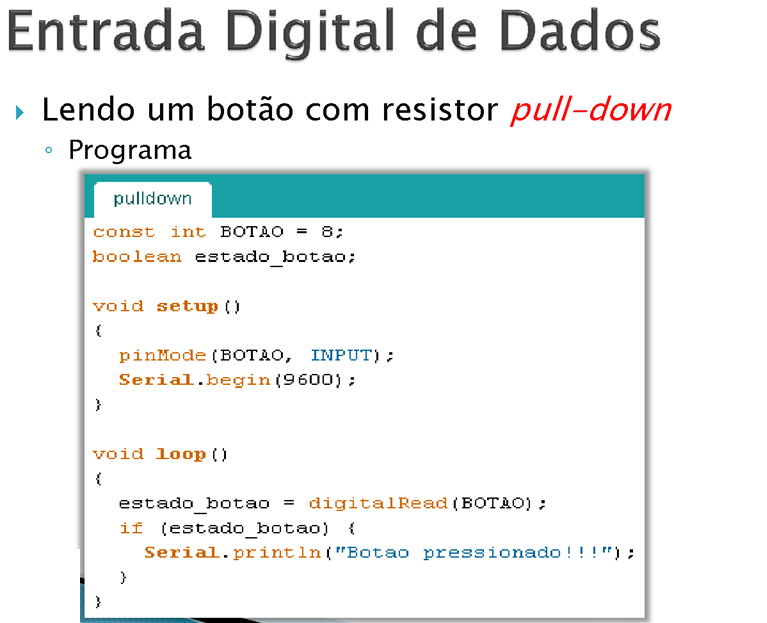 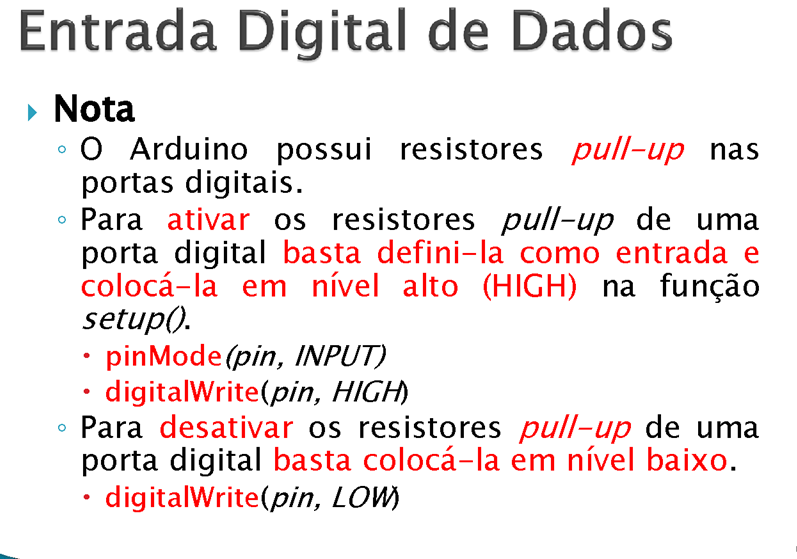 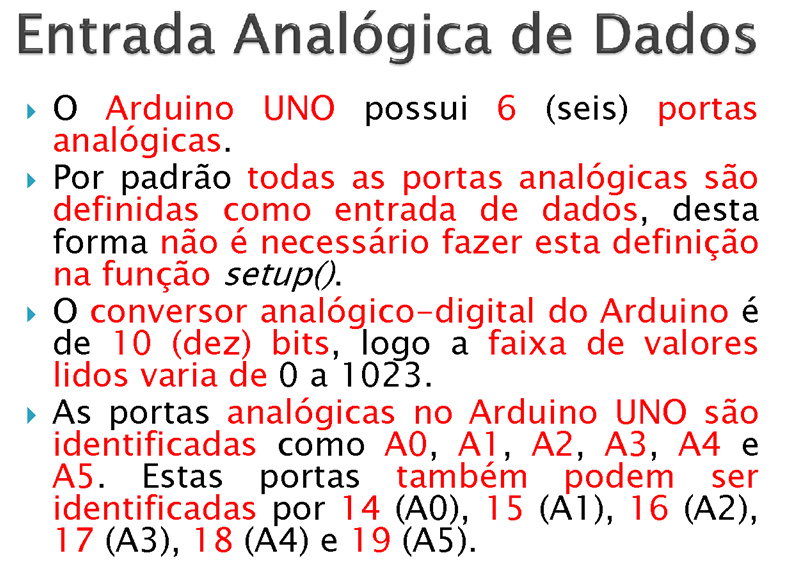 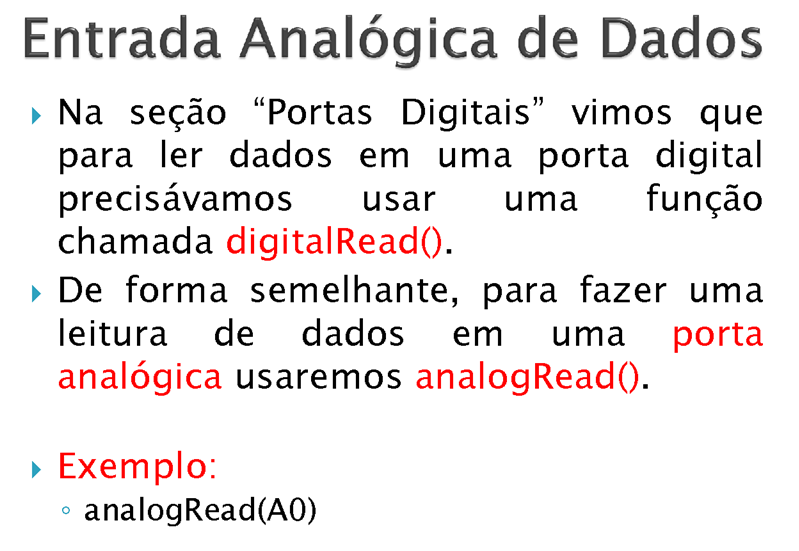 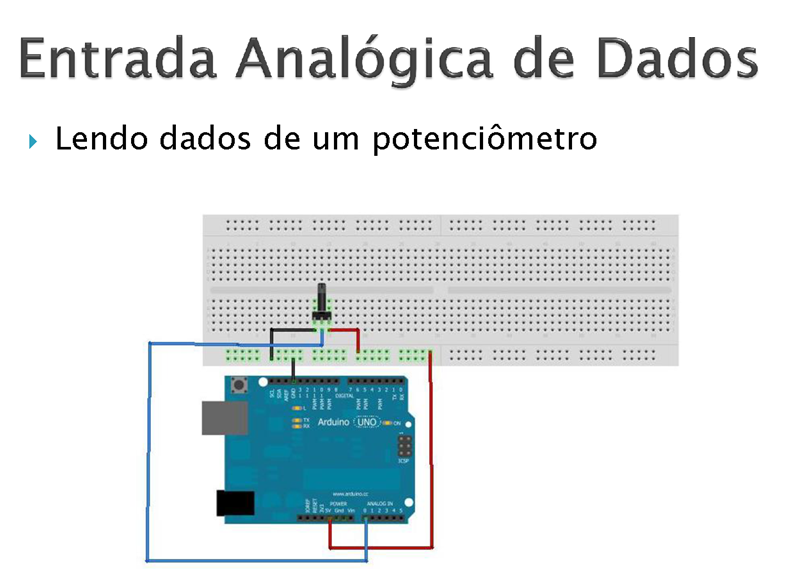 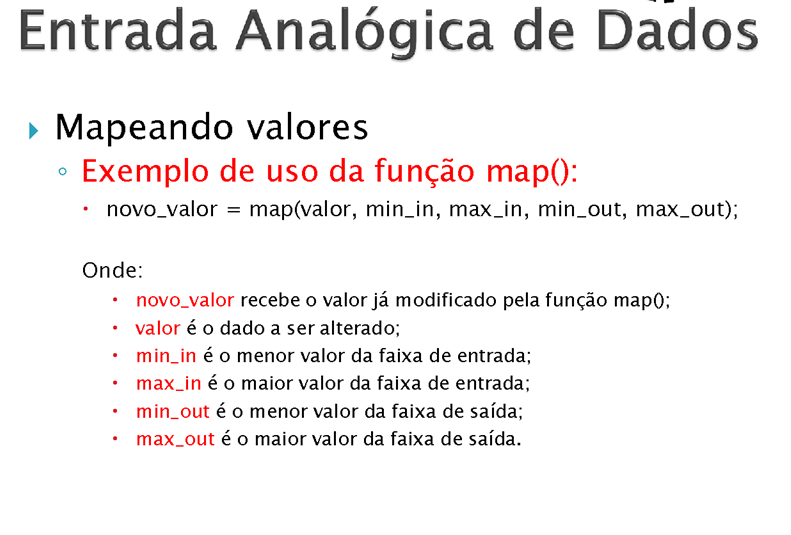 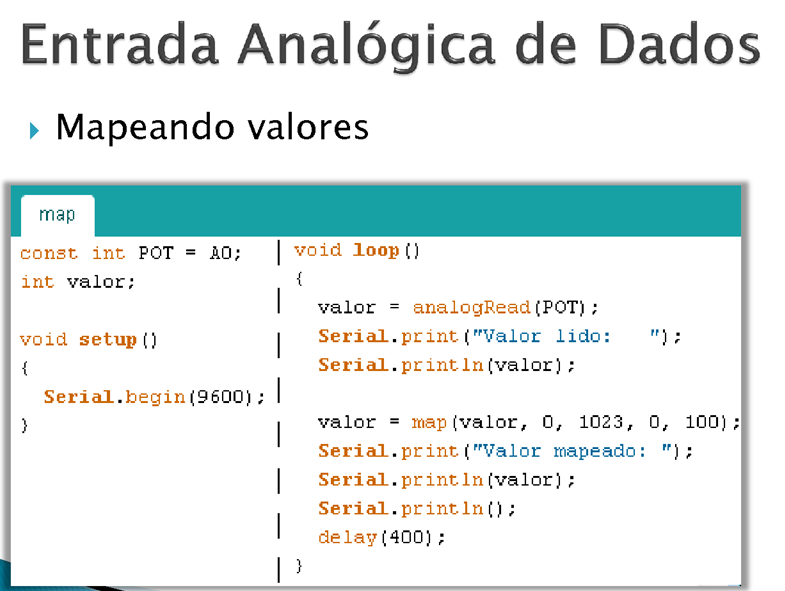 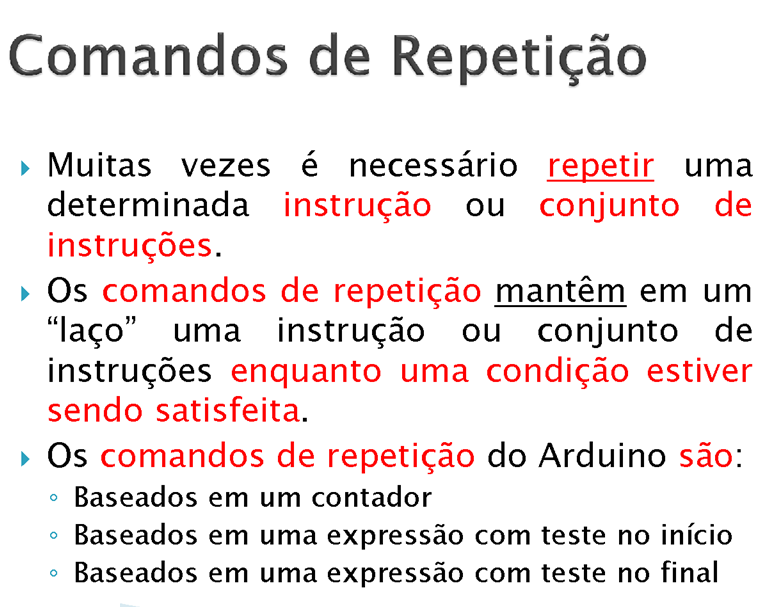 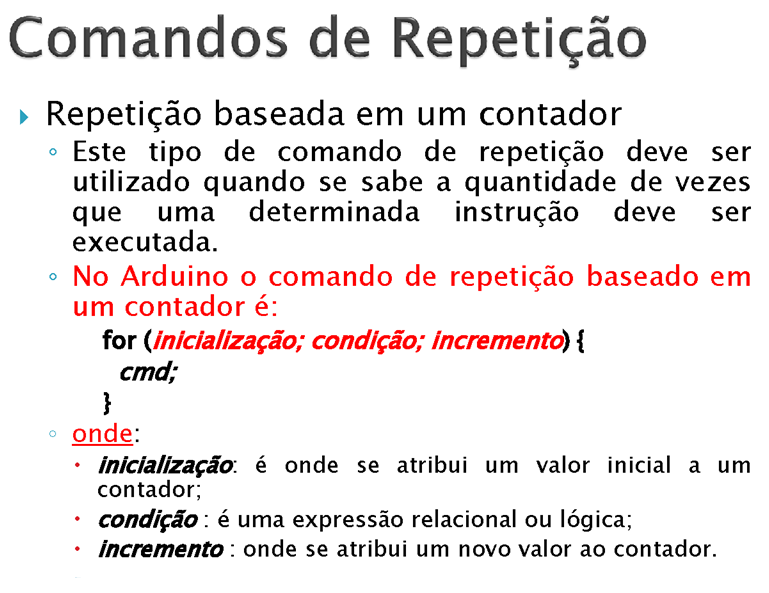 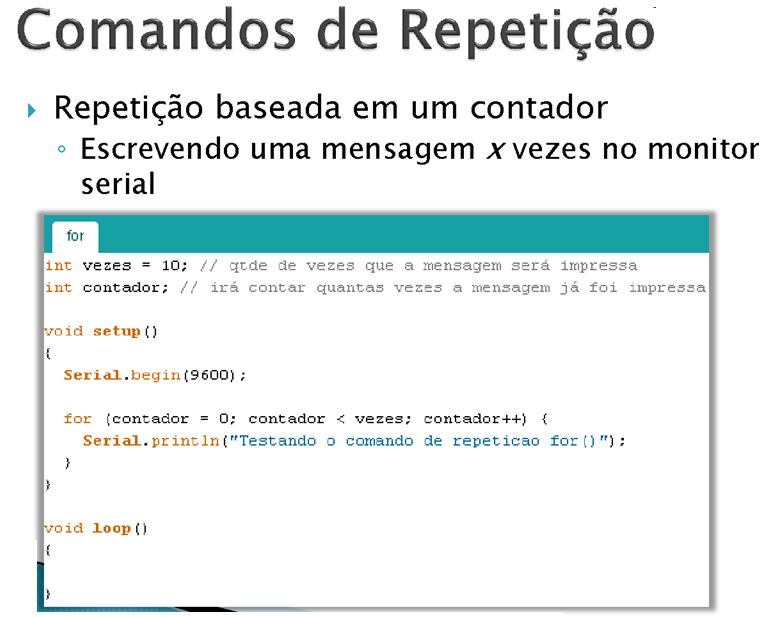 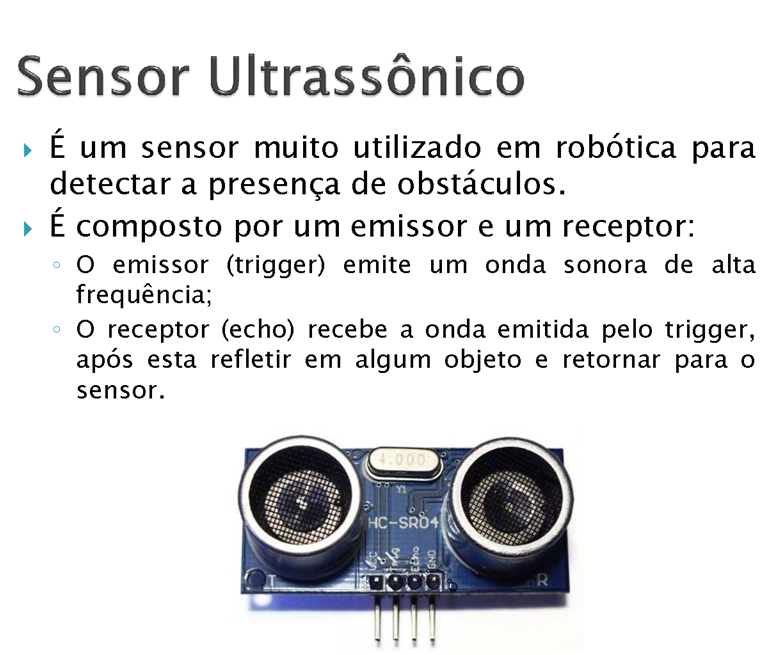 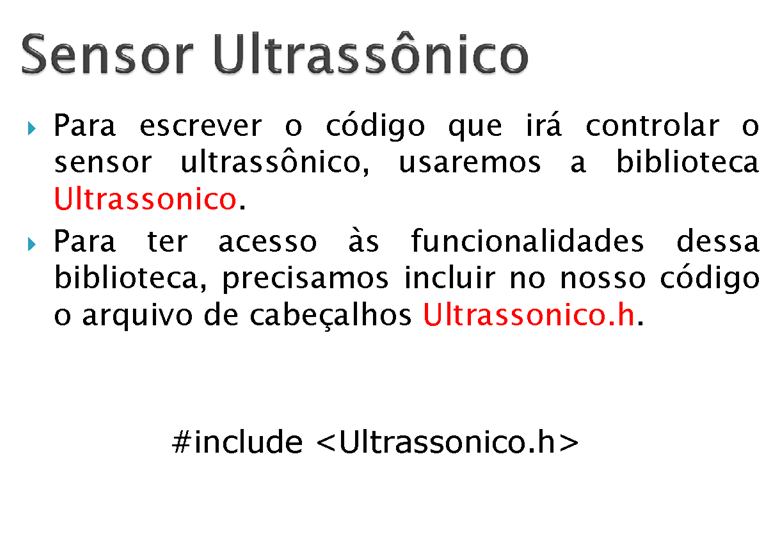